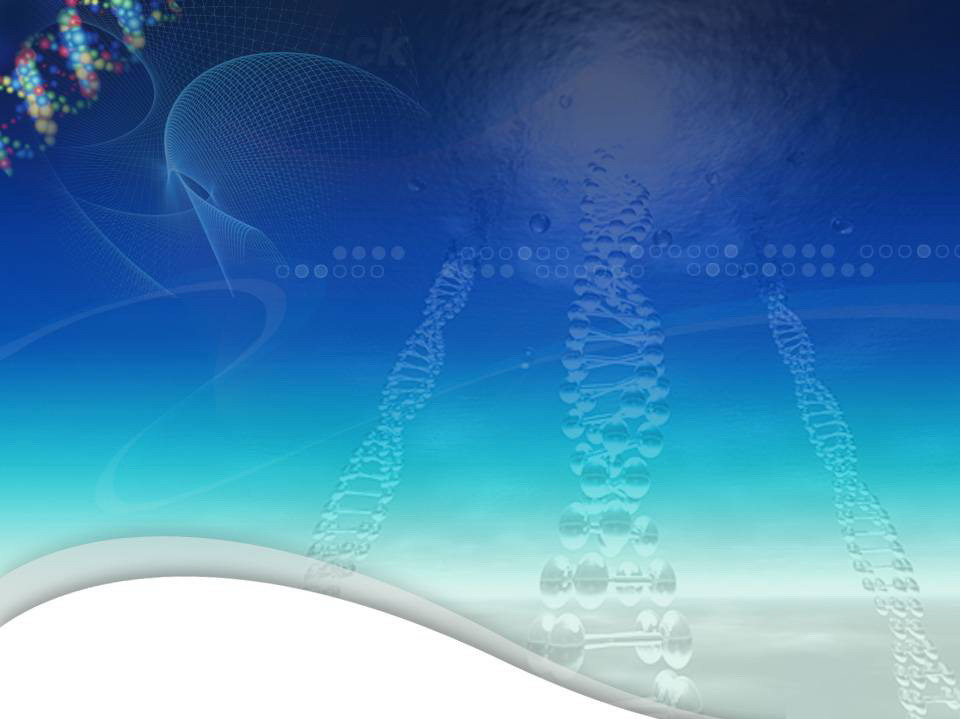 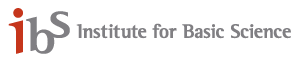 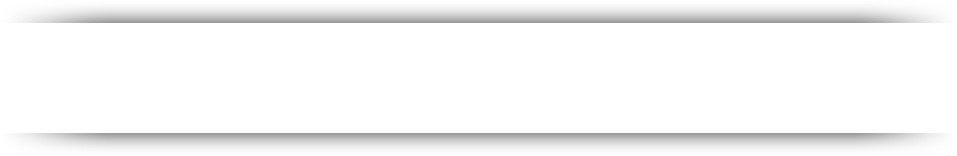 Networking between Academia, Public Research Institutes and Industry ---Korean Experiences
“ Global Summit of Innovation Economy Creator ”
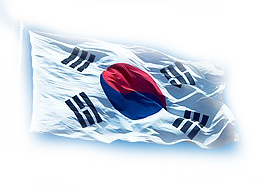 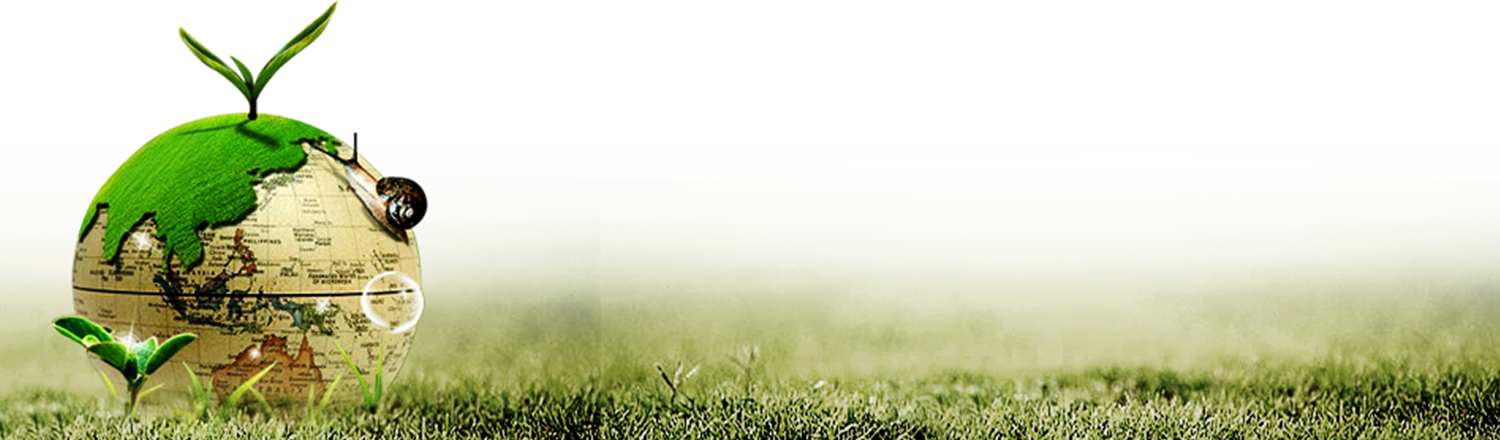 Prof. Se-Jung Oh
President, Institute for Basic Science (Current)
President, National Research Foundation of Korea (Previous)
Professor of Physics, Seoul National University, Republic of Korea
Asian Currency Crisis
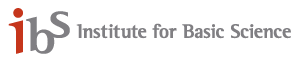 Miracle of Korean Economy
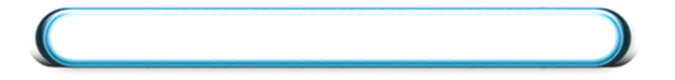 GNI per capita of Korea
Year 1953: $ 67/ yr
 was one of the poorest countries in the world
Year 2006: $ 18,372 &  Year 2010: $ 20,753
[ GNI per capita (1953 ~ 2008), nominal US $ ]
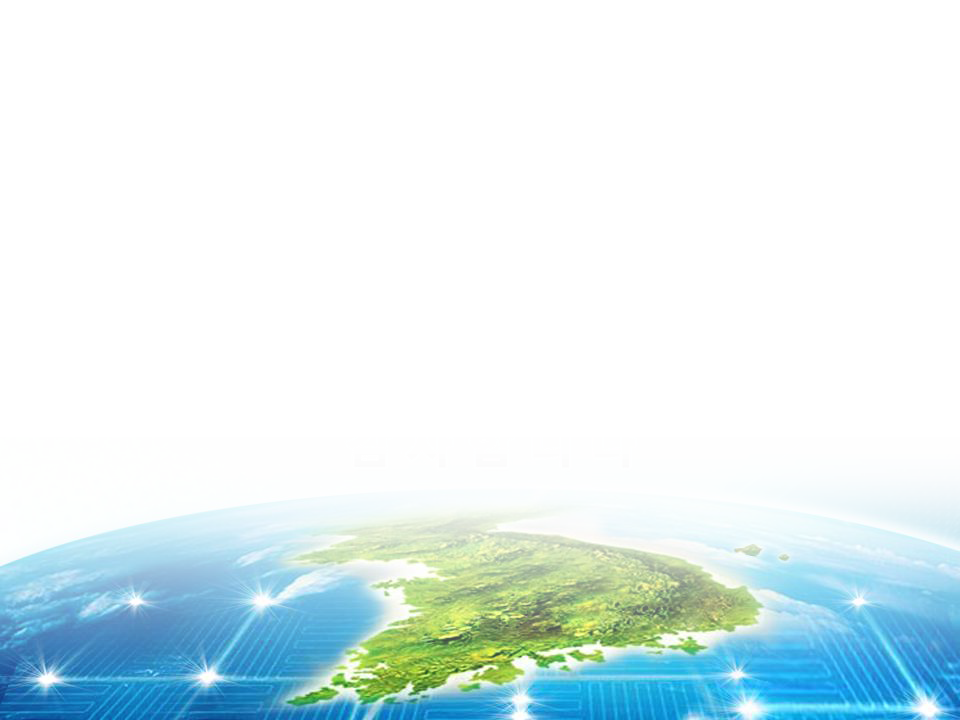 Source : The Bank of Korea, http://ecos.bok.or.kr
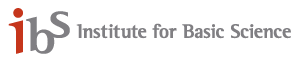 Korean National Innovation System - Input
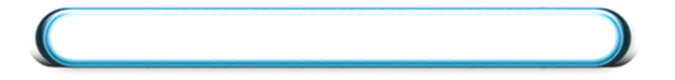 R&D Expenditure and Number of Researchers
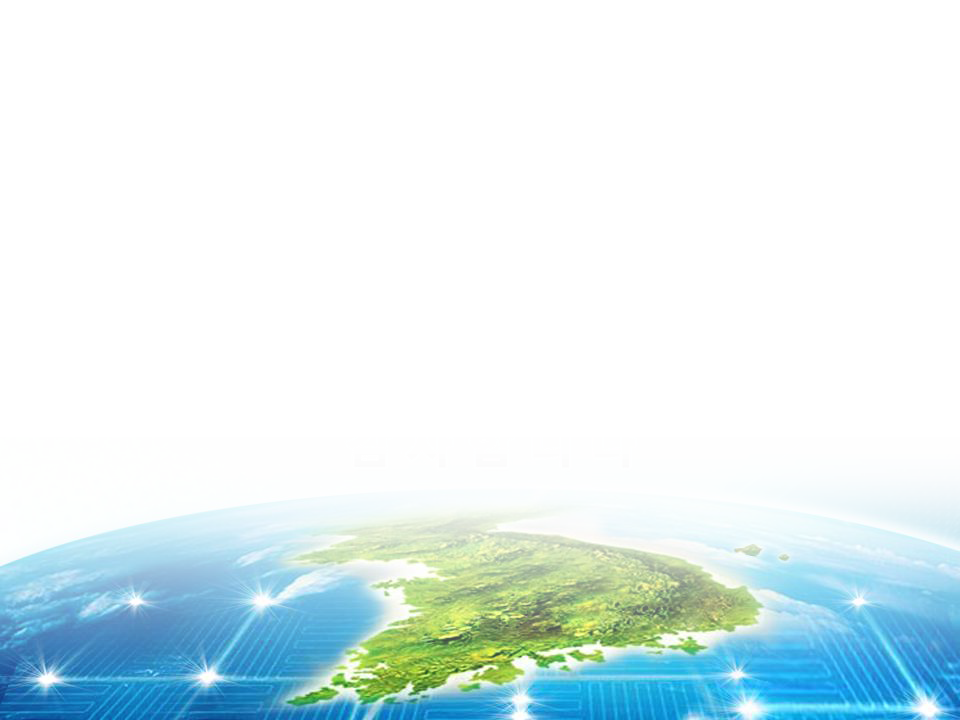 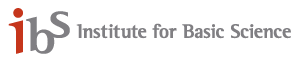 Progress of Korean National Innovation System
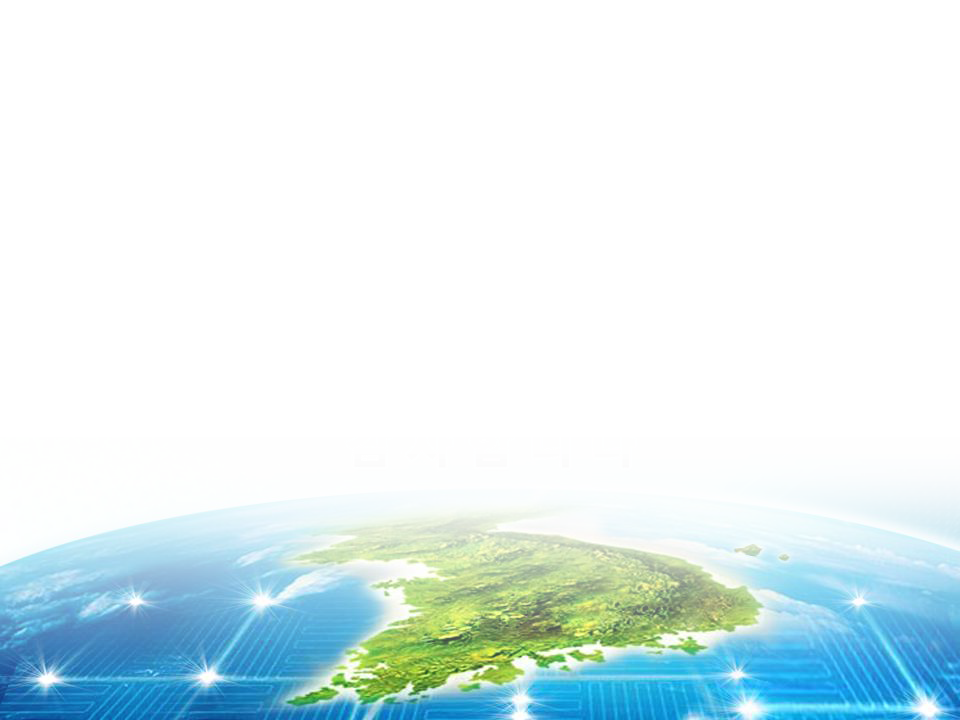 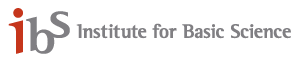 Triple Helix Model
Tri-Lateral networks and Hybrid oranization
Academia
Public 
Research 
Institute
Industry
Three Major Innovation System Actors in Korea
(as of 2010)
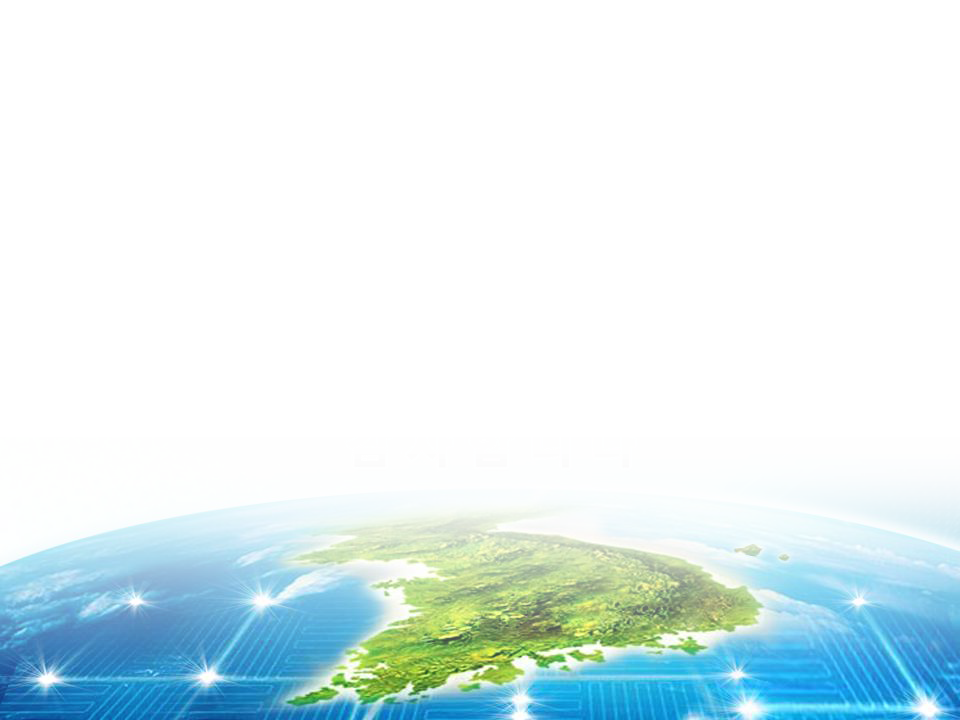 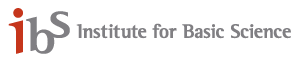 Policies to Facilitate Networking between 
Innovation System Actors
(1) Manpower Exchange /Flow
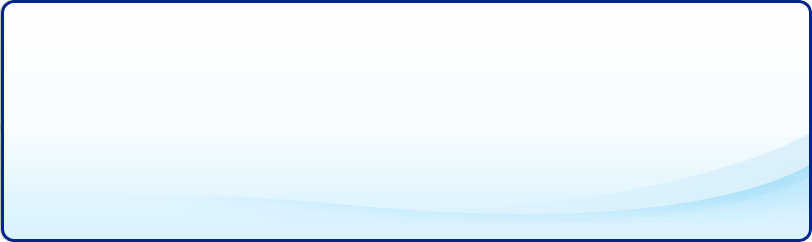 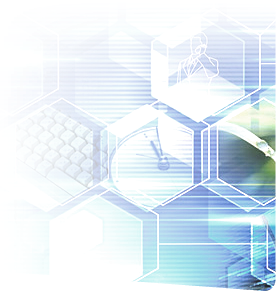 Joint Appointments between University and GRI’s or Private Industry
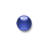 - A special law was passed last year to allow good scientists/engineers to hold dual appointments in University, Government Research Institutes and Private Industry
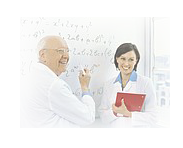 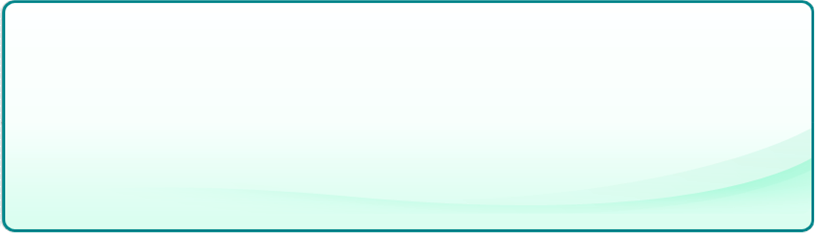 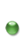 A professor can have an extended leave-of-absence when he/she starts a venture company
- Usually professors in the university are allowed to have leave-of-absence for one      year after 7 years of active service, but when he/she starts a venture company      he/she can have the leave-of-absence for an extended period of time.  
(up to 5 years depending  on the University)
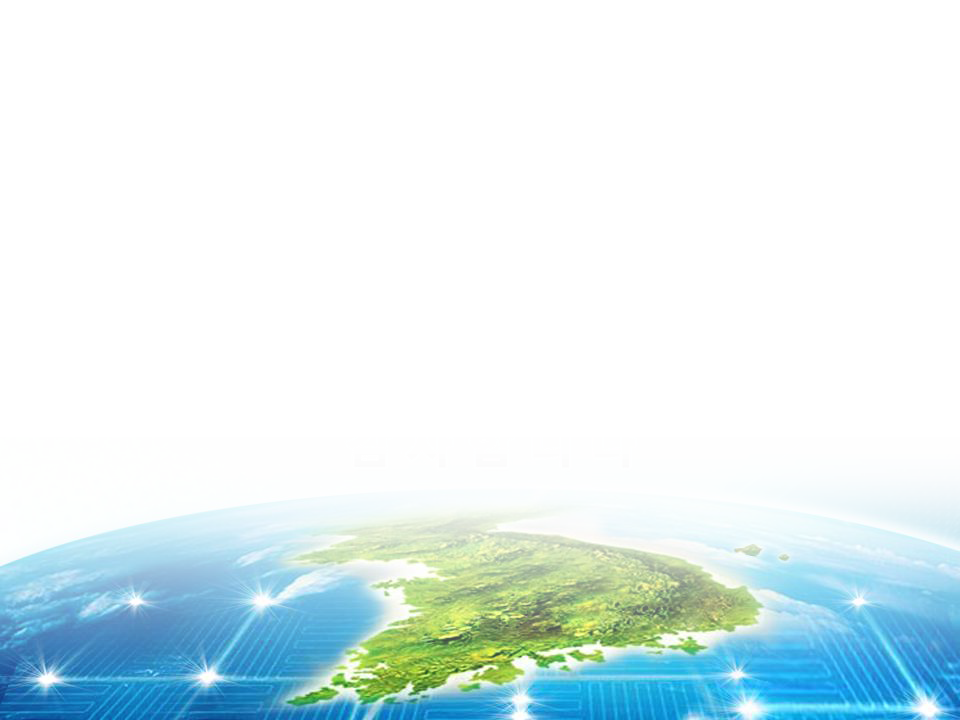 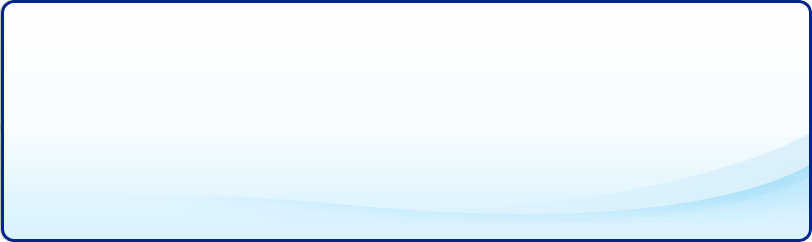 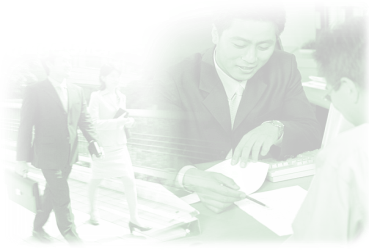 Researchers in Government Research Institutes can spend an extended period of  time at private industries when they carry out joint research projects.
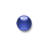 - In some cases, GRI’s support staying expenses of their researchers in private companies when the company is small or medium size.
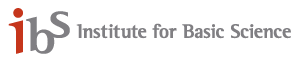 (2) Encourage Joint Research Activities between University 
    and Private Industry
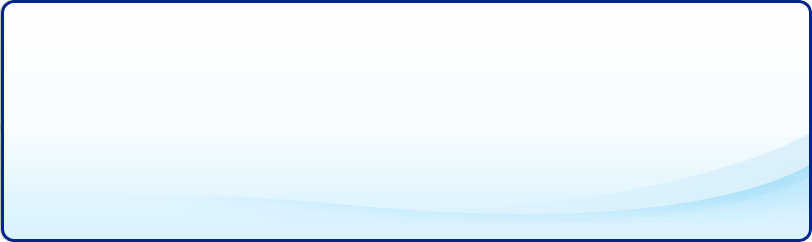 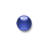 Some government research projects, especially on applied topics, require participation of private industry even when the Principal Investigator belongs to University or Government Research Institutes.
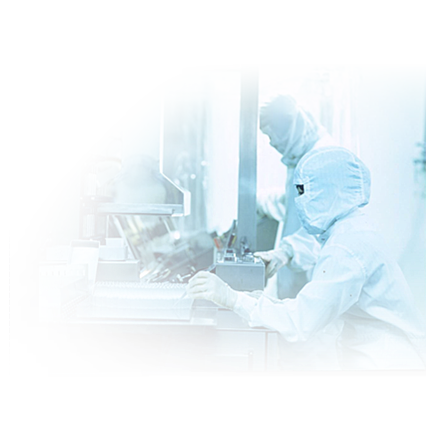 - The participating industry can share the government project budget during the joint research.  However, when the company makes a profit later on by applying the results of this joint project, they are required to pay back their research expenditure.
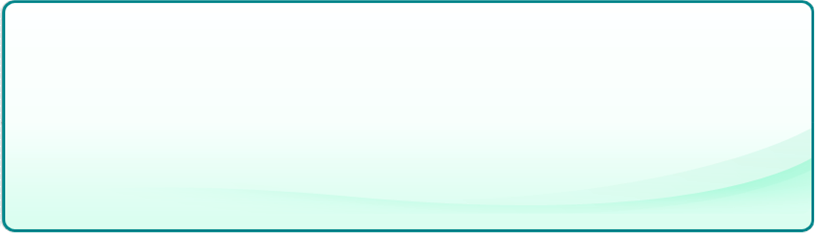 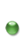 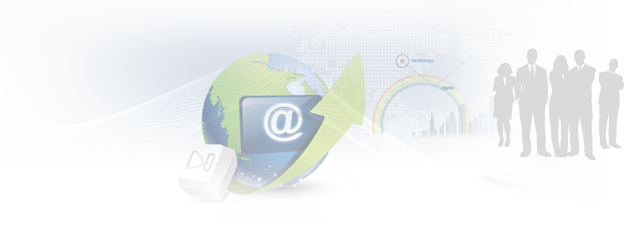 Special tax incentive is given to the industry when they carry out the joint research project with university
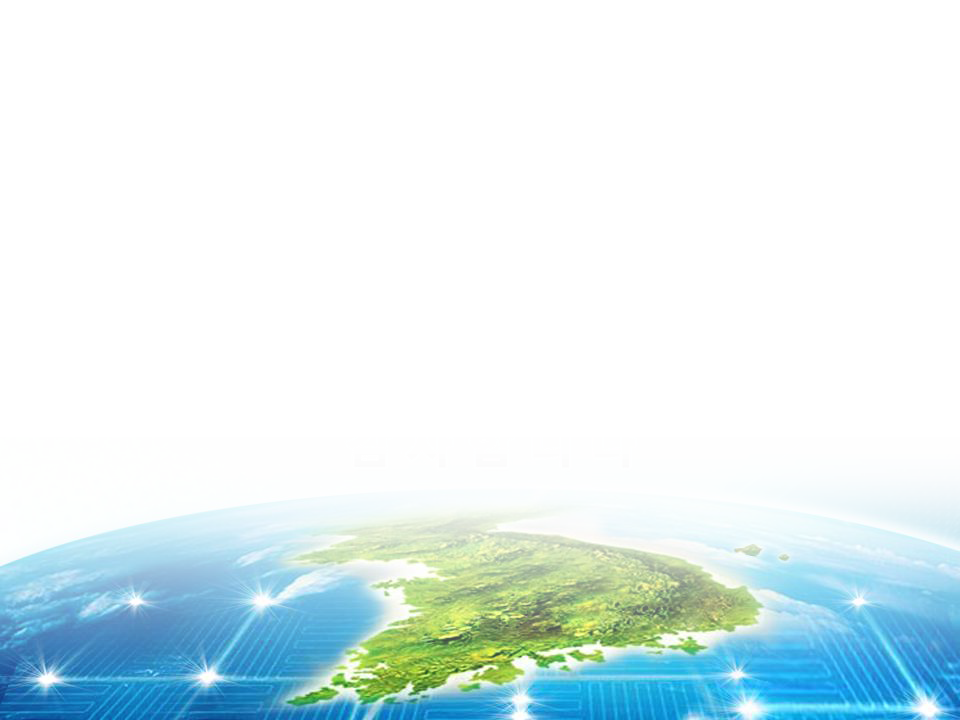 - Up to 50% of research expenditure can be deducted from the tax of the company
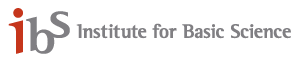 (3) Trust Building between University, 
    Government Research Institutes and Industry
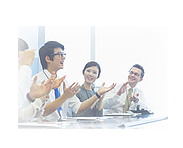 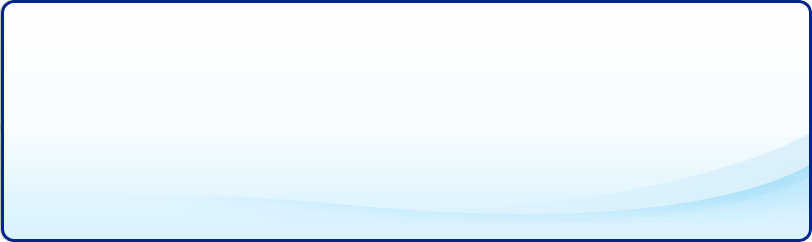 A special council is established to discuss matters of mutual interest between university, government research institutes and private industry
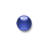 - Representatives of university, public research institutes, and private industry meet regularly along with government officials to discuss matters of mutual interest.
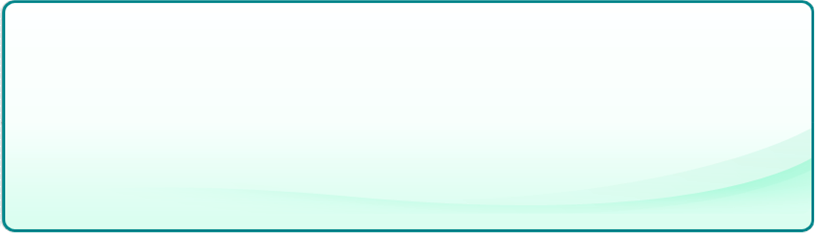 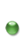 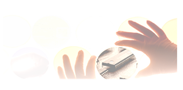 TLO’s (Technology Licensing Offices) are established in universities to facilitate diffusion of university-invented technology to private industry
- Government supports the establishment and operating budget of university TLO’s
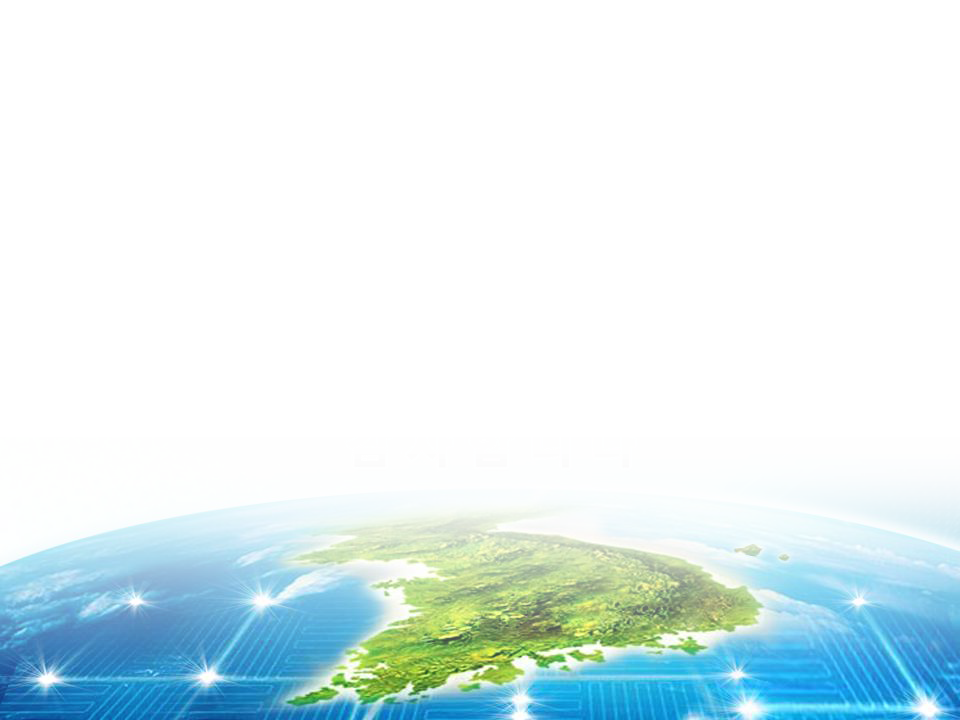